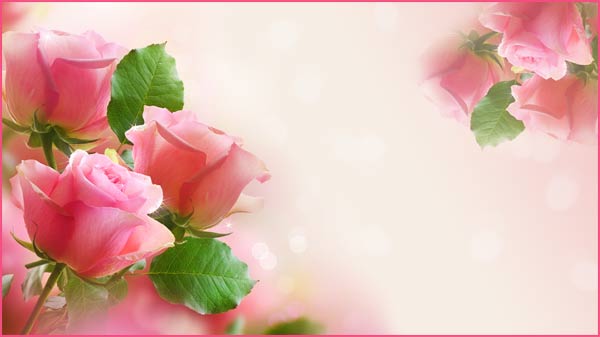 Уважаемая Людмила Васильевна!
Поздравляем Вас с Днем рождения! С юбилеем!В этот знаменательный день примите от нас самые искренние слова благодарности за Ваше чуткое, внимательное отношение к каждому члену нашего профессионального сообщества, к коллегам, ветеранам, социальным партнерам. 
Мы восхищаемся Вашей мудростью, прозорливостью, способностью решать, казалось бы, порой неразрешимые задачи. Для нас, Ваших коллег, Вы являетесь наставником высокого профессионального уровня! Благодарим Вас и желаем, чтобы судьба сполна вознаградила Вас за ту энергию добра, душевную теплоту, надежную защиту, что    Вы каждодневно щедро  дарите людям!
Безграничного здоровья, повседневной удачи 
Вам и Вашим близким! 
Будьте счастливы!С искренним уважением к Вам, Ваши коллеги.